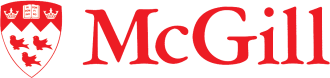 Taxation of the Digital Economy:Preliminary Analysis of OECD Pillar 1 Impact Assessment +KPMG Transfer Pricing Study of Amounts B & C
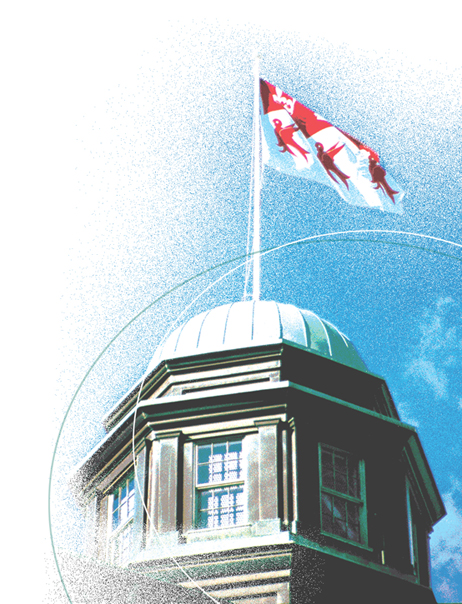 Allison Christians
McGill University, Montreal, Canada
March 2020
1
Jurisdiction 1
J1
P Co
management + IP
OECD Secretariat’s example 
(“Unified Approach”)
current tax base: 
amounts assigned under arms’ length rules
J1 and J2 share Group X income via arms’ length rules
 J2: earnings of Q Co (e.g. returns on sales, marketing & distribution activities) 
J1: earnings of P Co (all other returns including profits associated with high-value IP and intangibles)
J3: no allocation of Group X earnings under arm’s length rules

Question OECD seeks to answer: if J2 and J3 do not get “enough” tax base, can all Js agree to redistribute, and if so, whose share gets redistributed to whom?
Jurisdiction 2
J2
Q Co
marketing + distribution
Group X
current tax base: 
amounts assigned under arms’ length rules
sales to J2 users
Jurisdiction 3
J3
sales to J3 users
current tax base: 
none
OECD Secretariat’s “Unified Approach”
Amount 
B

Arm’s length or fixed return for baseline marketing and distribution functions
Amount 
C

Arm’s length return for value-adding functions
AmountA

Formula-based return of deemed residual (non-routine) profits to market jurisdictions
effectively caps routine profits
if threshold is set too low, overlaps arms’ length allocation 
incl. amounts B & C
Possible double taxation
Total Profits
Non-Routine Profits
Routine Profits
+
distribute per ALTP or fixed margin (TBD)
return to limited risk 
sales, mktng & distribution 
(Amount B)
new amount associated with digital PE
(Amount A)
distribute per formula
+
distribute per ALTP (?)
return to value-added 
sales, mktng & distribution 
(Amount C)
+
+
distribute per ALTP
distribute per ALTP
All other non-routine profits
All other routine profits
“Amount A”
Step 1: split profit margin into routine and non-routine portions
worldwide profit margin
WWPM
Z
deemed routine profit margin
DRPM
X
deemed non routine profit margin
DNRPM
Y
Step 2: split nonroutine portion to isolate market share
DNRPM
Y
all market jurisdictions’ share
W
Arm’s length share
V
Step 3: split market share by formula
OECD: “use allocation keys”. Something like:
$ local sales or users
share for each market jurisdiction
W
$ worldwide sales or users
Note:
V, W, X, Y & Z derived from OECD Secretariat Unified Approach Proposal (2019), example at p. 15
Example: Group X with $30 of ww profit on $125 in ww sales
Jurisdiction 1 (J1)
P Co
Amount A
Step 1:  split profit margin into routine and non-routine portions
Total worldwide profit margin (Z)
$30/$125
24%
Jurisdiction 2 (J2)
Q Co
Routine portion (X)
24% x 20% 
4.8% 
$6
Nonroutine portion (Y)
24% x 80%
19.2% 
$24
Proceed to Amount B
Proceed to 
Amt A step 2
Jurisdiction 3 (J3)
Notes
1. OECD examines impact of Amount A under routine profit thresholds of either 10% or 20% (X), yielding a remainder of either 90% or 80% as nonroutine profit (Y). See Impact Assessment slide 12.
2. KPMG Analysis suggests that a 10% routine profit margin would be too low to afford residual profit for reallocation to market jurisdictions for companies with worldwide profit margins (Z) of 26% or less (calculations on file with author).
3. This example therefore uses the OECD 20% figure.
Example: Group X with $30 of ww profit on $125 in ww sales
Jurisdiction 1 (J1)
P Co
Amount A
Amount A: 
V
Step 2:  split nonroutine portion to isolate market share
$19.20
Nonroutine portion (Y)
19.2%
$24
Jurisdiction 2 (J2)
Q Co
V
19.2% x 80%
15.36%
$19.20
W
19.2% x 20%
3.84%
$4.80
Proceed to 
Amt A step 3
Allocate to J1
Jurisdiction 3 (J3)
Notes
OECD analysis provides 20% of nonroutine profits subject to redistribution among market countries (W). See Impact Assessment slide 12.
Remaining nonroutine profits (V) are presumably allocated according to existing arms’ length rules. To simplify, this example allocates all remainders to J1.
Example: Group X with $30 of ww profit on $125 in ww sales
Jurisdiction 1 (J1)
P Co
Amount A
assume $0 in sales
Amount A: 
V
Step 3:  split market share by formula
$19.20
J1 share of W
$0
0/125
85/125
40/125
0%
68%
32%
local sales
W
$4.80
ww sales
Jurisdiction 2 (J2)
Q Co
Allocate among J1, J2, and J3
examples to demonstrate the formula
assume $85 in sales
Amount A: 
J2 share of W
68% x $4.80
$3.26
Total nonroutine 
distributed under 
Amount A:
$19.20 + $3.26 + $1.54 
= $24
Jurisdiction 3 (J3)
Remainder (routine) to be distributed:
$30 – 24 
= $6
assume $40 in sales
Amount A: 
J3 share of W
Proceed to 
Amount B
32% x $4.80
$1.54
Example: Group X with $30 of ww profit on $125 in ww sales
Jurisdiction 1 (J1)
P Co
Amount B
Amount A: 
V
Allocate the routine portion
$19.20
Either with normal transfer pricing rules or with a fixed percentage:
J1 share of W
$0
remaining routine profit after Amount B
AL/fixed rate return
Jurisdiction 2 (J2)
Routine portion
(X)
$6
Q Co
Proceed to 
Amount C
2.5% x $125
$2.88
Amount A: 
J2 share of W
$3.13
$3.26
Allocate to J2
$3.13
Amount B:
Jurisdiction 3 (J3)
Note
KPMG analysis suggests limited risk return to marketing and distribution is on average 2.5% of operating margin. See KPMG Report p. 21, 22.
Amount A: 
J3 share of W
$1.54
Example: Group X with $30 of ww profit on $125 in ww sales
Jurisdiction 1 (J1)
P Co
Amount C
assume $0 in sales
Amount A: 
V
Allocate the remaining routine profits
$19.20
J1 share of W
$0
remaining routine profit after 
Amount B
Remaining routine profit after Amounts B & C
Remaining RP
$1.50
Q Co ”extra functions”
1.1% x $125
Jurisdiction 2 (J2)
Q Co
assume $85 in sales
$2.88
$1.38
$1.50
Amount A: 
J2 share of W
$3.26
Allocate to J2
Allocate by ALTP
$3.13
Amount B:
Amount C:
$1.38
Jurisdiction 3 (J3)
Note
KPMG analysis suggests value-added return to marketing and distribution is on average 3.6% of operating margin, or 1.1 basis points in excess of the limited risk amount of 2.5%. See KPMG Report p. 21, 22.
For simplicity in this example all remaining routine profit is allocated to J1
assume $40 in sales
Amount A: 
J3 share of W
$1.54
Result:
Tax Base Before the Unified Approach
Tax Base After the Unified Approach
J2
+ $3.26
J3: 
$1.54
J2: 
$4.50
J3
+ $1.54
J2: 
$7.76
J1
- $4.80
J1: $25.50
J1:$20.70
References:
OECD Secretariat Proposal for a Unified Approach under Pillar 1 (2019), at https://www.oecd.org/tax/beps/public-consultation-document-secretariat-proposal-unified-approach-pillar-one.pdf
Outlining framework with examples using placeholder percentages V, W, X, Y and Z at pp. 14-15.

OECD Update on Economic Analysis and Impact Assessment (2020), at http://www.oecd.org/tax/beps/webcast-economic-analysis-impact-assessment-february-2020.htm
Routine profit margin thresholds of 10% or 20% given at p. 12 (20% figure used herein).
Nonroutine profit of 80% derived from 20% reallocation figure given at p. 12.

KPMG Transfer Pricing Analysis of Arm’s Length Returns to Sales, Marketing & Distribution Activities, at https://tinyurl.com/KPMG-TPstudy
Operating margins for limited-risk and value-added distribution activities given at pp. 21 & 22.

Calculations by Author, spreadsheet available at www.allisonchristians.com/digital-economy
Inquiries:Professor Allison ChristiansAssociate Dean, Research andStikeman Chair in Tax LawMcGill Universityallison.christians@mcgill.ca+1 (514) 398-1223